Európa humanistov
filozofov a vedcov
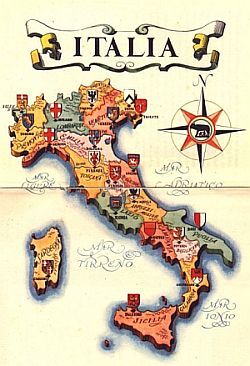 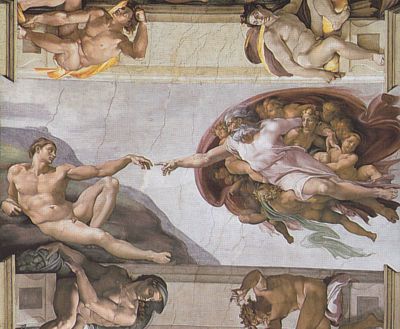 Renesanční myslitelia Európy
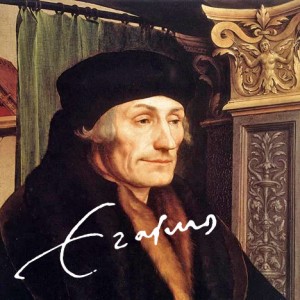 V 16.storočí sa prejavili najvýznamnejší myslitelia: Erazmus Rotterdamský, Thomas Morus, Niccolo Machiavelli, ktorí hlásali, že len vzdelaním a rozumom vieme vybudovať nový, lepší svet  a prekonať stredoveké myslenie.
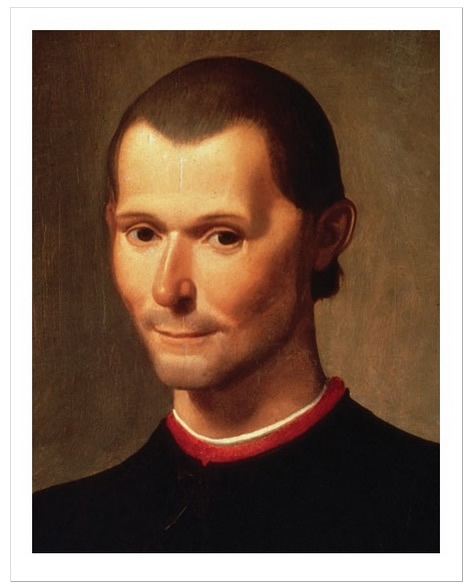 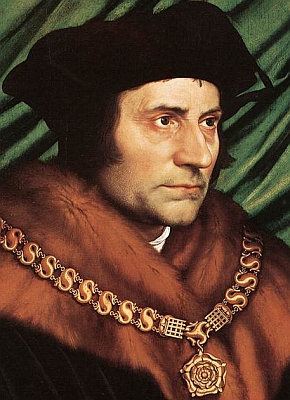 Nové vynálezy
Renesancia bola dobou rozkvetu techniky. Vznikli hodiny, okuliare, vysoké pece.
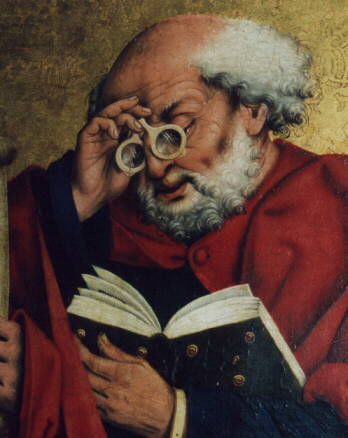 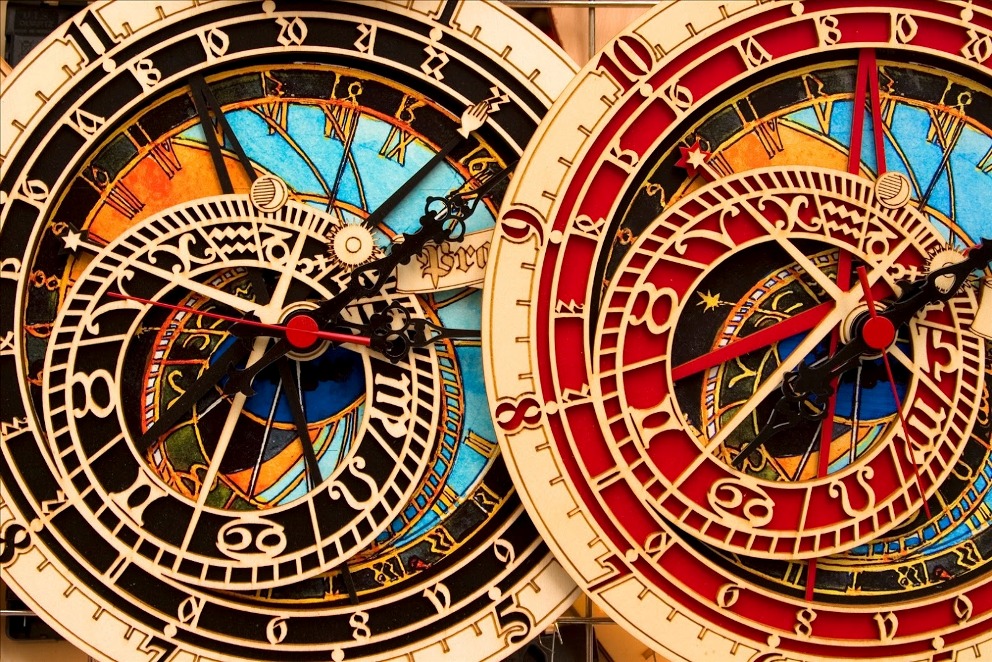 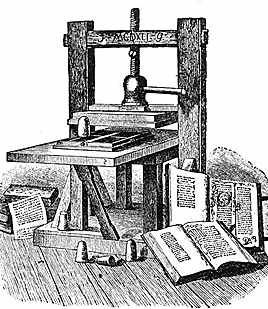 Kníhtlač
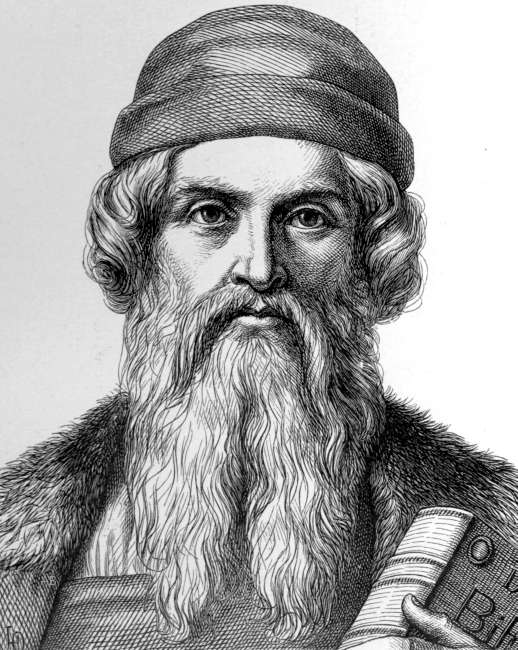 Najvýznamnejší bol objav J.Gutenberga a jeho kníhtlače. 
knihy sa už nemuseli prepisovať ručne. 
Informácie sa šírili rýchlejšie a bola dostupnejšie pre viac ľudí.
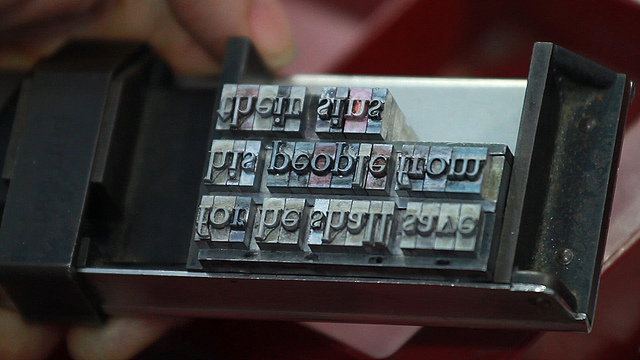 Da Vinci – najväčší génius
Ďalší vedec a umelec bol Florenťan Leonardo da Vinci. Zostrojil prvý padák, tank, vrtuľník a mnohé iné vynálezy.
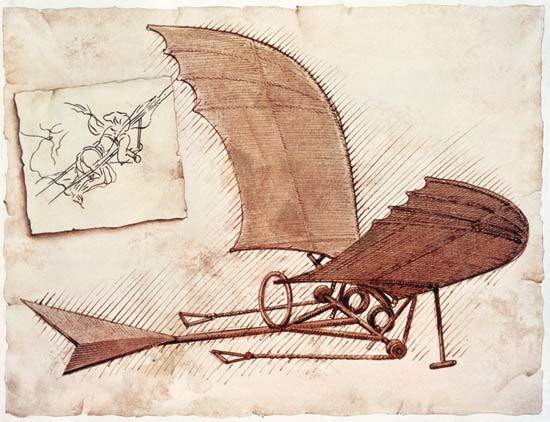 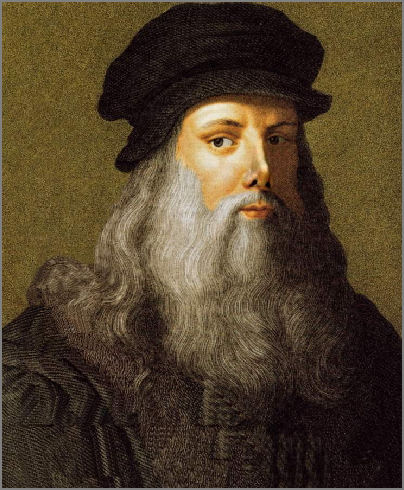 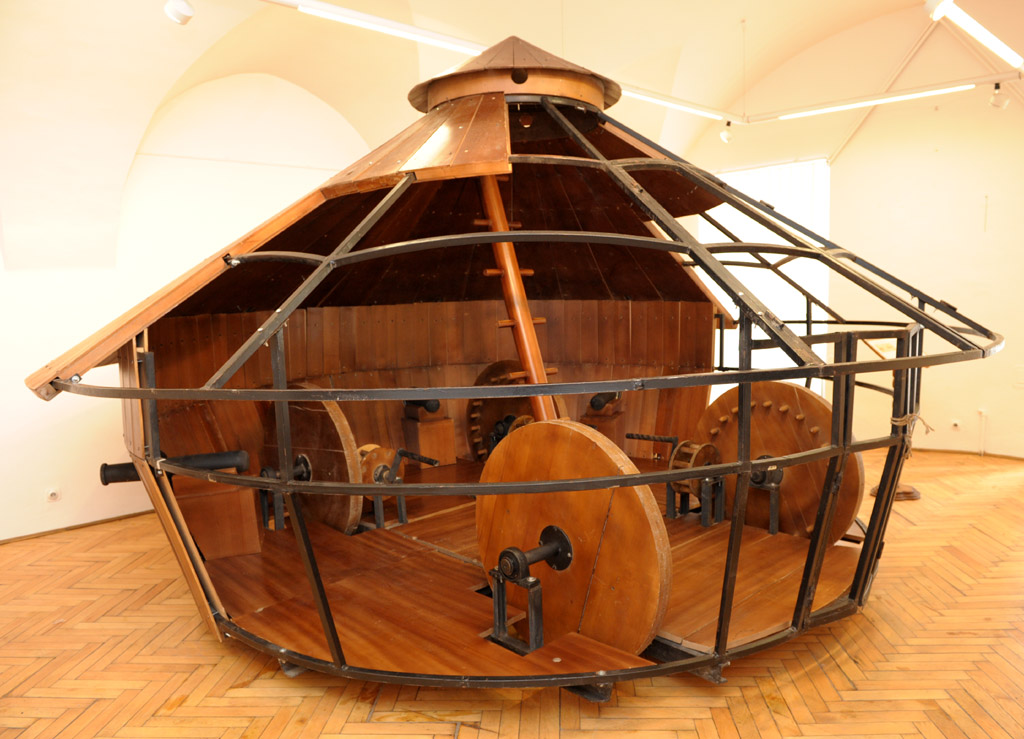 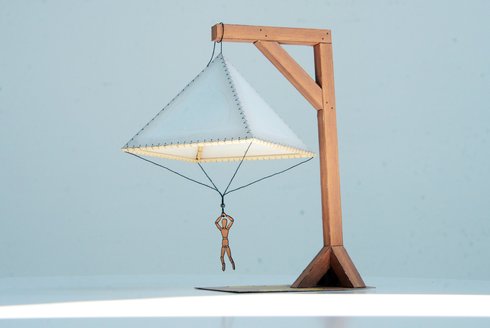 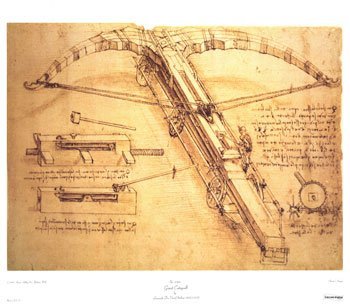 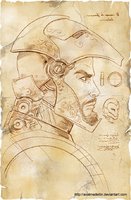 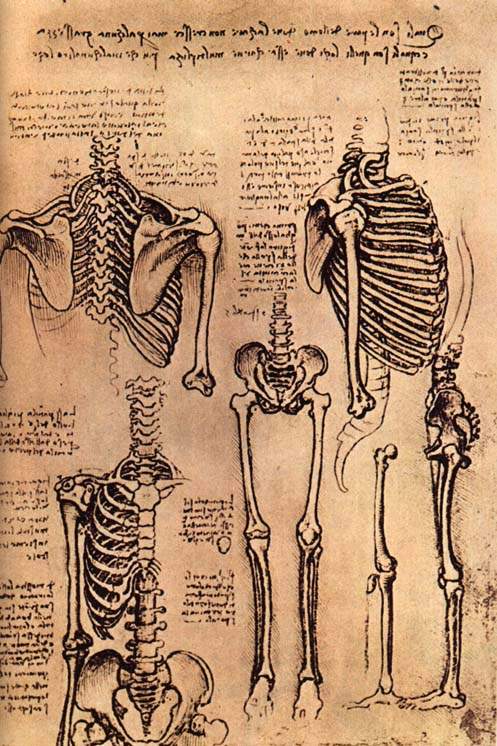 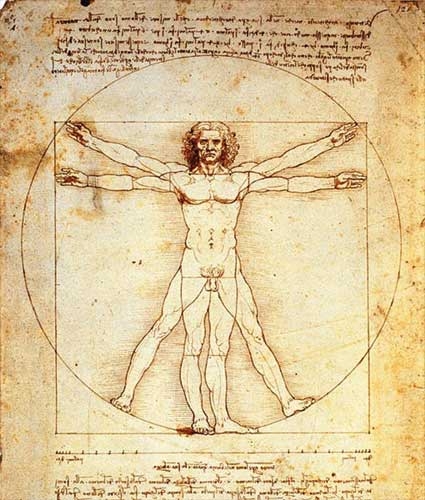 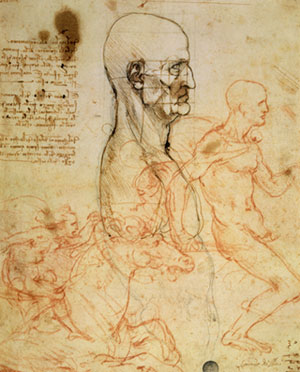 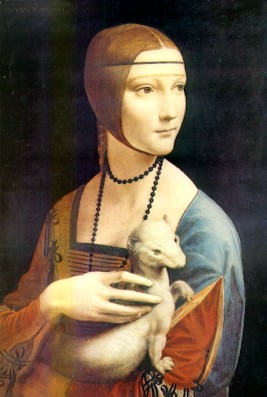 Jeho umelecké vlohy
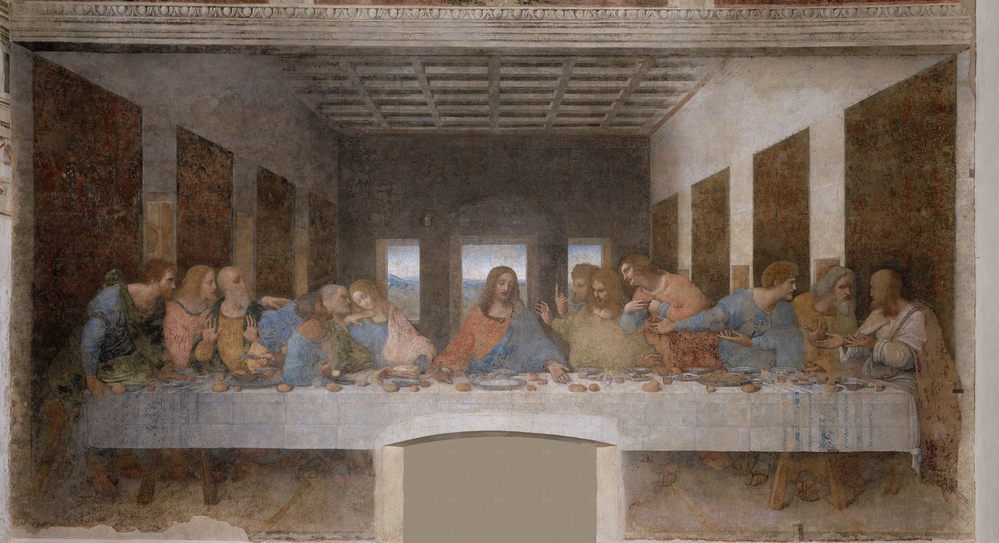 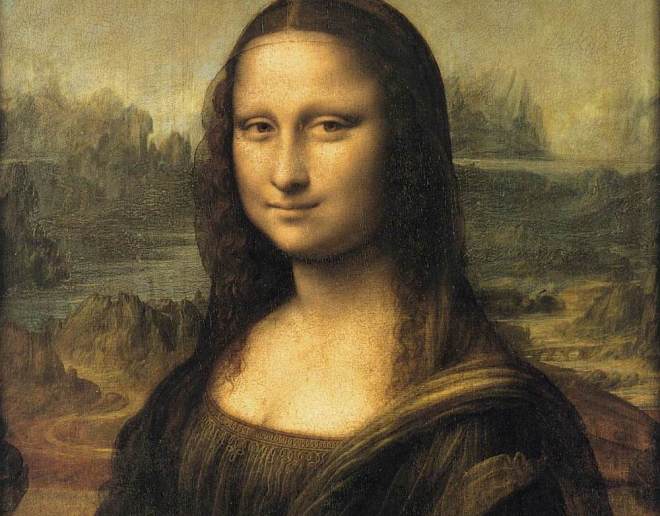 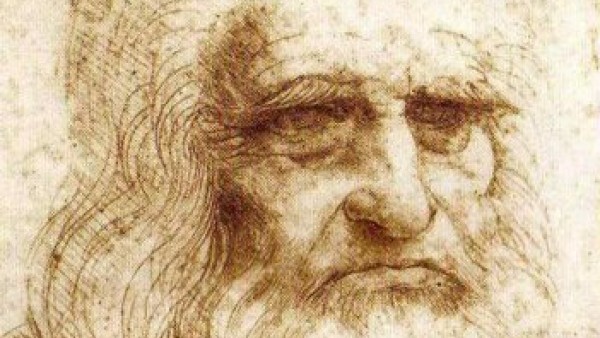 Prírodné vedy napredujú tiež
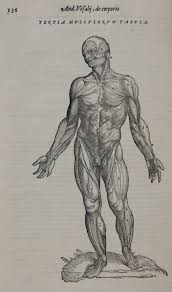 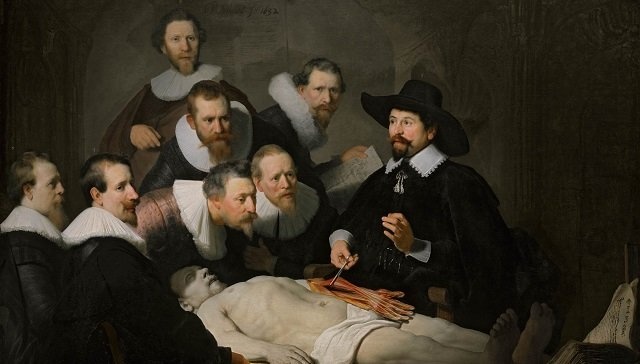 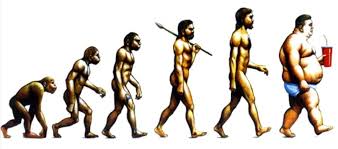 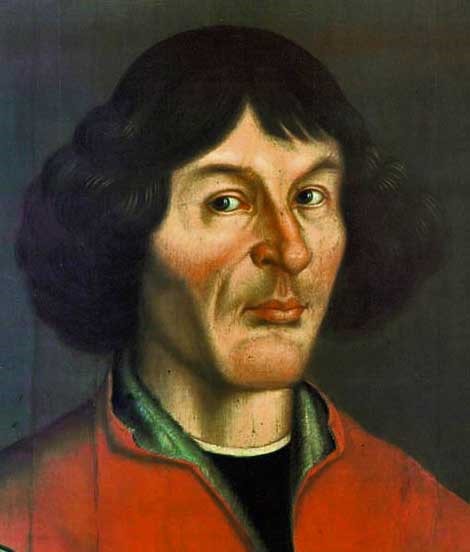 Poľský kňaz Mikuláš Kopernik prišiel s modelom heliocentrizmu- teda, že Slnko je stredom vesmíru a nie Zem.
Astronómia
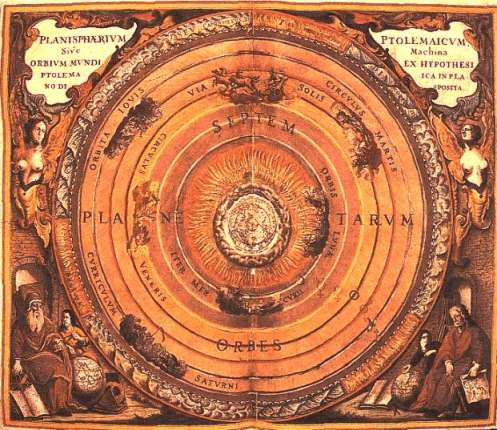 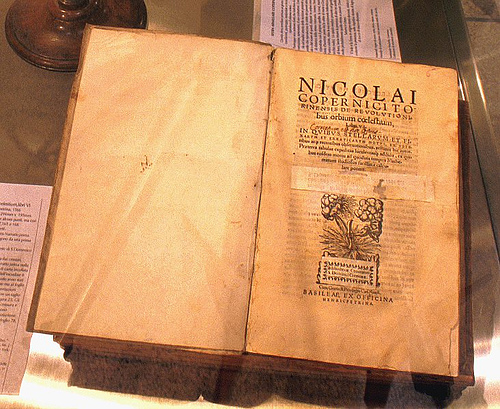 Európa humanistov- filozofov a vedcov
V 16.storočí fungovali myslitelia: Erazmus Rotterdamský, Thomas Morus, Niccolo Machiavelli. Hlásali, že len vzdelaním a rozumom vieme vybudovať lepší svet  a prekonať stredoveké myslenie.
Renesancia bola dobou rozkvetu techniky. Vznikli hodiny, okuliare, vysoké pece. Najvýznamnejší bol objav J.Gutenberga a jeho kníhtlače. 
Knihy sa už nemuseli prepisovať ručne. Informácie, veda a humanistické myšlienky sa šírili rýchlejšie a bola dostupnejšia pre viac ľudí. 
Ďalší vedec a umelec bol Florenťan Leonardo da Vinci. Zostrojil prvý padák, tank, vrtuľník a mnohé iné vynálezy. Namaľoval aj Monu Lisu. 
Rozvíjali sa aj prírodné vedy o človeku, vesmíre, prírode. Poľský kňaz Mikuláš Kopernik prišiel s modelom heliocentrizmu- teda, že Slnko je stredom vesmíru a nie Zem.